МБДОУ «Аленький цветочек»
Родительский лекторий
«Гиперопека и её  последствия»
Гиперопека в семье – это система отношений, при которых родители, обеспечивая своим трудом удовлетворение всех потребностей ребенка, ограждают его от каких-либо забот, усилий и трудностей, принимая их на себя, выполняют все его желания.
Вопрос об активном формировании личности отходит на второй план.
Родители, по сути, блокируют процесс подготовки детей к столкновению с реальностью за порогом родного дома. Именно эти дети оказываются более неприспособленными к жизни в коллективе в тот период, когда ребенку необходимо эмоционально отделиться от родителей. В гиперопекающей семье такое отделение невозможно или проходит крайне болезненно.
Обычно более высокий уровень заботы проявляется к детям первых лет жизни, при наличии заболеваний, физических и нервно-психических нарушений.
Главная неблагоприятная роль гиперопеки - передача избыточного беспокойства детям, психологическое заражение не свойственной возрасту тревогой. Это порождает зависимость, несамостоятельность, инфантилизм, неуверенность в себе, избегание риска, противоречивые тенденции в формировании личности, отсутствие своевременно развитых навыков общения.
Гиперопека:
С малолетства опекаемый ребенок плохо ориентируется во всем многообразии жизненных ситуаций, нечетко представляет себе конструктивные способы собственного самоутверждения, что может вылиться в принятие им извращенных, деструктивных способов.В особо тяжелых случаях такая ситуация затягивается на годы и препятствует полноценной самореализации как родителей, так и их подросшего ребенка.
Рекомендации:
- Не отказывайтесь от контроля, без которого невозможно воспитание человека, но сведите опеку к минимуму. 
 - Не требуйте от ребенка только правильных, с вашей точки зрения, поступков, примите его таким, какой он есть.
 - Помогайте, но не старайтесь решать за него все проблемы;  
- Стимулируйте общение со сверстниками.
 - Дозируйте опеку, дозируйте свободу, дозируйте похвалу и порицание — это один из выходов в данной ситуации. 
- Предоставляйте вашему ребенку самостоятельность и свободу выбора. Он имеет право совершать ошибки и учиться на них.
Материал подготовила Педагог-психолог мбдоу  «аленький  цветочек»Вероника Ивановна Вознаяспасибо  за  внимание!
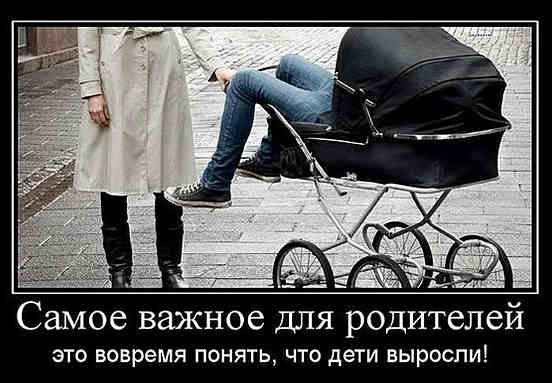